Учитель начальных классов игонина И.В. МОУ «Средняя школа №11»
Пытаюсь зажечь в них хотя бы свечу –
Не худшая всё – таки участь.
Мне кажется, я их чему – то учу,
А это они меня учат.
Проектная деятельность в обучении младших школьников.
Что такое проект для учителя?
Проект – это дидактическое средство развития, обучения и воспитания, которое позволяет вырабатывать и развивать умения и навыки проектирования:
проблематизация, 
целеполагание, 
планирование деятельности,
 рефлексия и самоанализ, 
презентация и самопрезентация.
Что такое проект для ученика?
Раскрытие творческого потенциала.
Умение работать в группе.
Деятельность, направленная на решение интересной проблемы, сформулированной самими учащимися.
Умение презентовать свою работу.
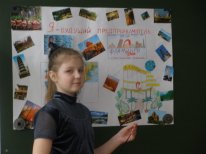 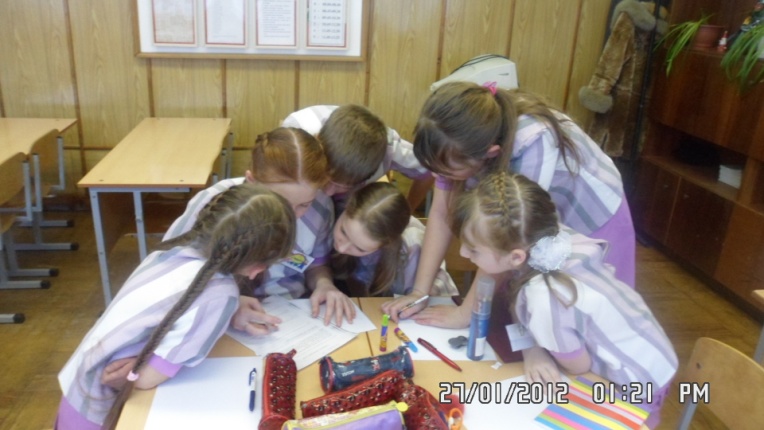 Социальные :
умение работать в группах;
умение выполнять роли лидера, исполнителя, оппонента;
умение пойти на компромисс.
Коммуникативные :
умение слушать и слышать;
умение принимать другое мнение;
умение высказывать своё мнение;
умение презентовать результат работы.
Общеучебные умения:
Мыслительные: 
анализ;
синтез;
сравнение;
обобщение;
классификация;
выявление закономерностей.
Исследовательские:
Наблюдение;
Проведение эксперимента;
Анкетирование;
Обработка статистических данных.
Виды проектов, основанные на доминирующей деятельности.
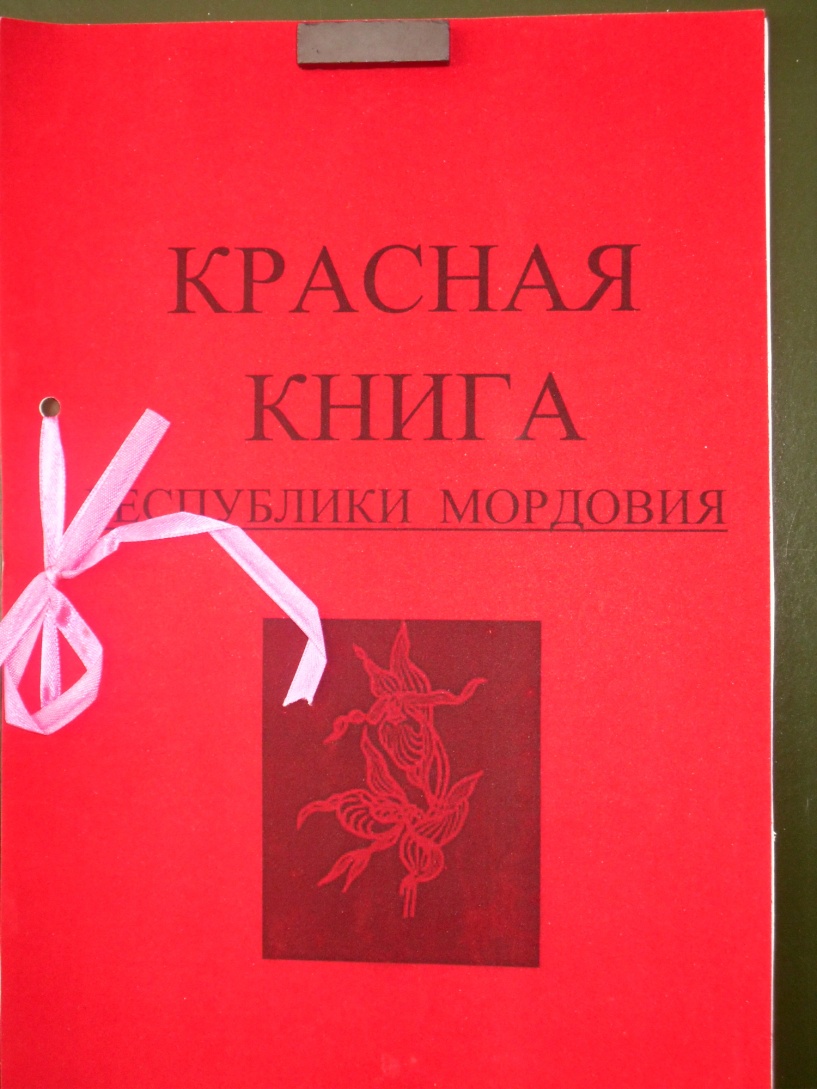 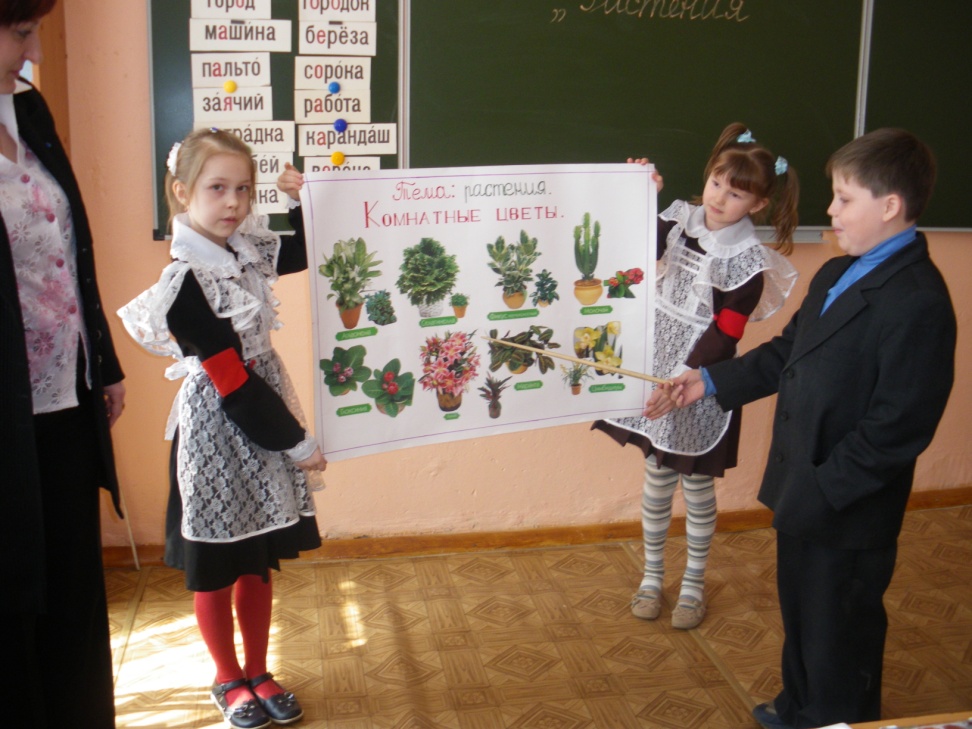 Исследовательские.
Творческие.
Игровые.
Информационные.
Практико – ориентированные.
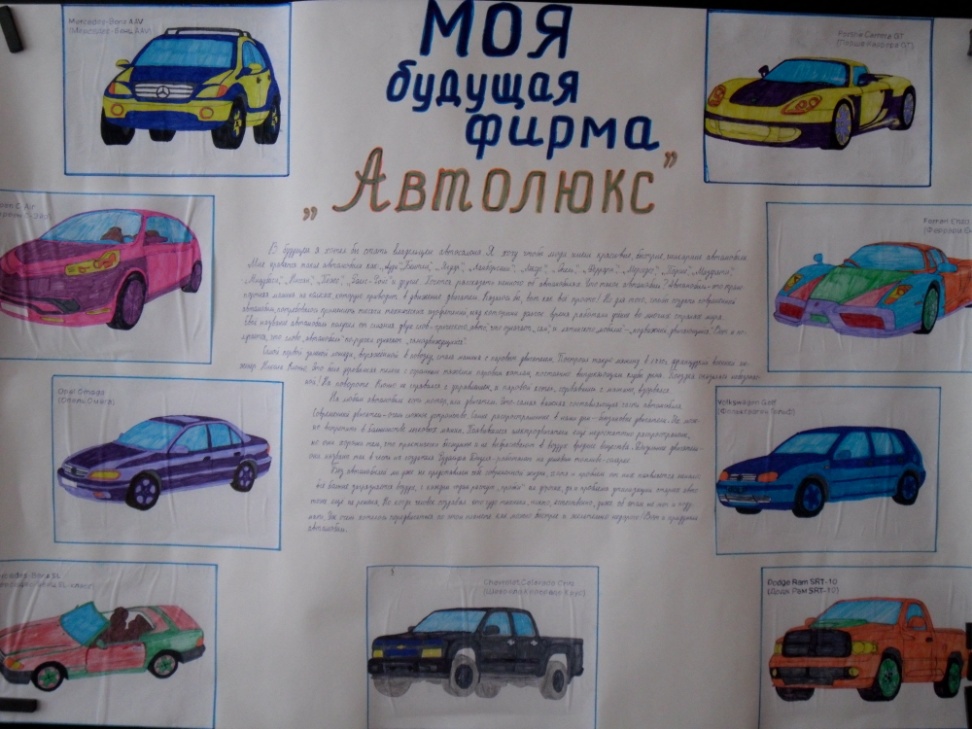 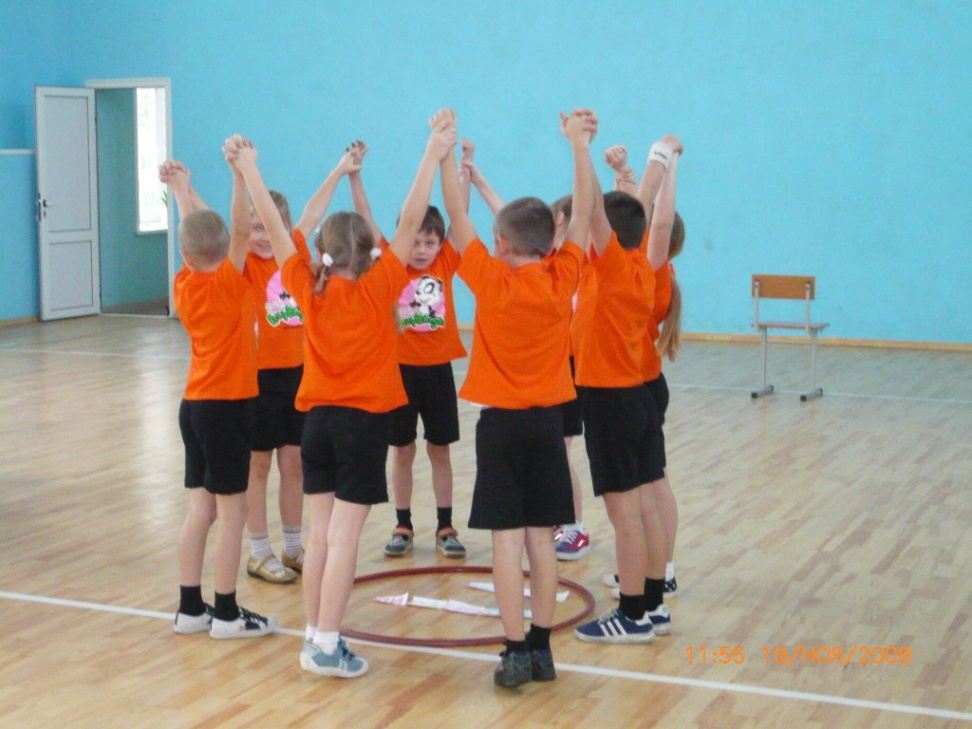 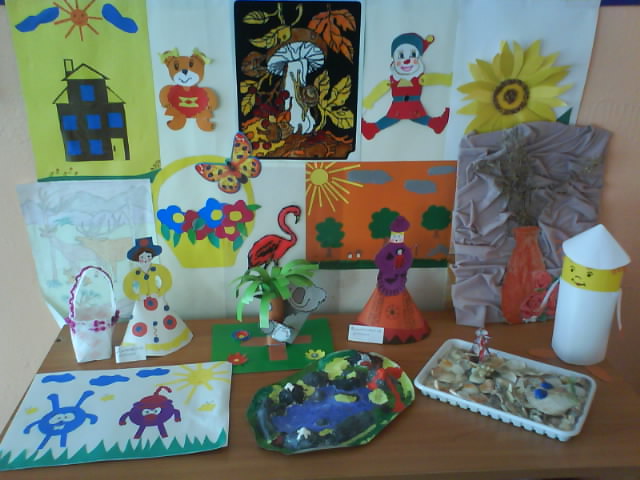 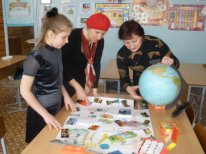 Мотивационный.
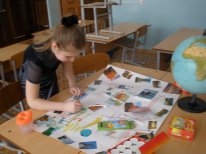 Этапы работы над проектом.
Планирующе – подготовительный.
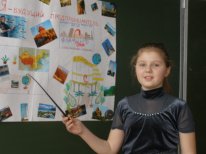 Информационно – операционный.
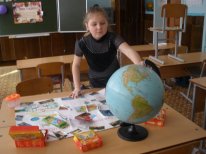 Рефлексивно – оценочный.
Вывод:Что же такое проект? Это…
одна из форм исследовательской работы.
 совокупность приёмов, операций, которые помогают овладеть определённой областью практических или теоретических знаний в той или иной деятельности.
«Спорьте, заблуждайтесь, ошибайтесь, но ради бога, размышляйте, и хотя и криво, да сами»
									                Г.Э.Лессинг